Headteacher Meetings
March 2018
Agenda Today
Introduction and Overview to cover: 
The Education People Update
The Kent Commissioning Plan 
Integration of Children Services 
The Front Door 
Children and Young People’s Mental Health Service
Focus on High Needs Funding with table discussions to agree a way forward
Priorities for the Year Ahead
Matt Dunkley CBE
Corporate Director
The current context
Whole integration of new CYPE Directorate under a single Corporate Director
“The Education People” being established to deliver services to schools through a new vehicle
Integration is a ‘process not a state’
Significant budget constraints and savings to be managed
Growing demand for statutory services which needs to be managed effectively
Our Existing Priorities
Improve student achievement by:
Ensuring more good and outstanding schools
Closing the achievement gap for key groups
Developing “The Education People” with schools as partners
Creating more apprenticeships for young people
Ensuring a sufficient supply of high quality school places, including brokering sponsors and developing models for LA supported by local MATs
Implementing changes to school funding effectively and in the interests of all Kent children
Our Existing Priorities cont’d
To improve outcomes for vulnerable children and families by:
Addressing recommendations of the Ofsted Inspection of Children’s Services
Improving timely access to and quality of CAMHS
Managing demand to ensure the right children and families get the right service at the right time
Integrating services across the directorate to take a whole systems approach to childhood, focussed on prevention and working with families to reduce risks of harm to children
Developing integrated family facing services which are able to hold risk with families safely but with less statutory intervention
Making Kent the best Corporate Parent we can be for the children and young people in Kent
The Education People

Company overview
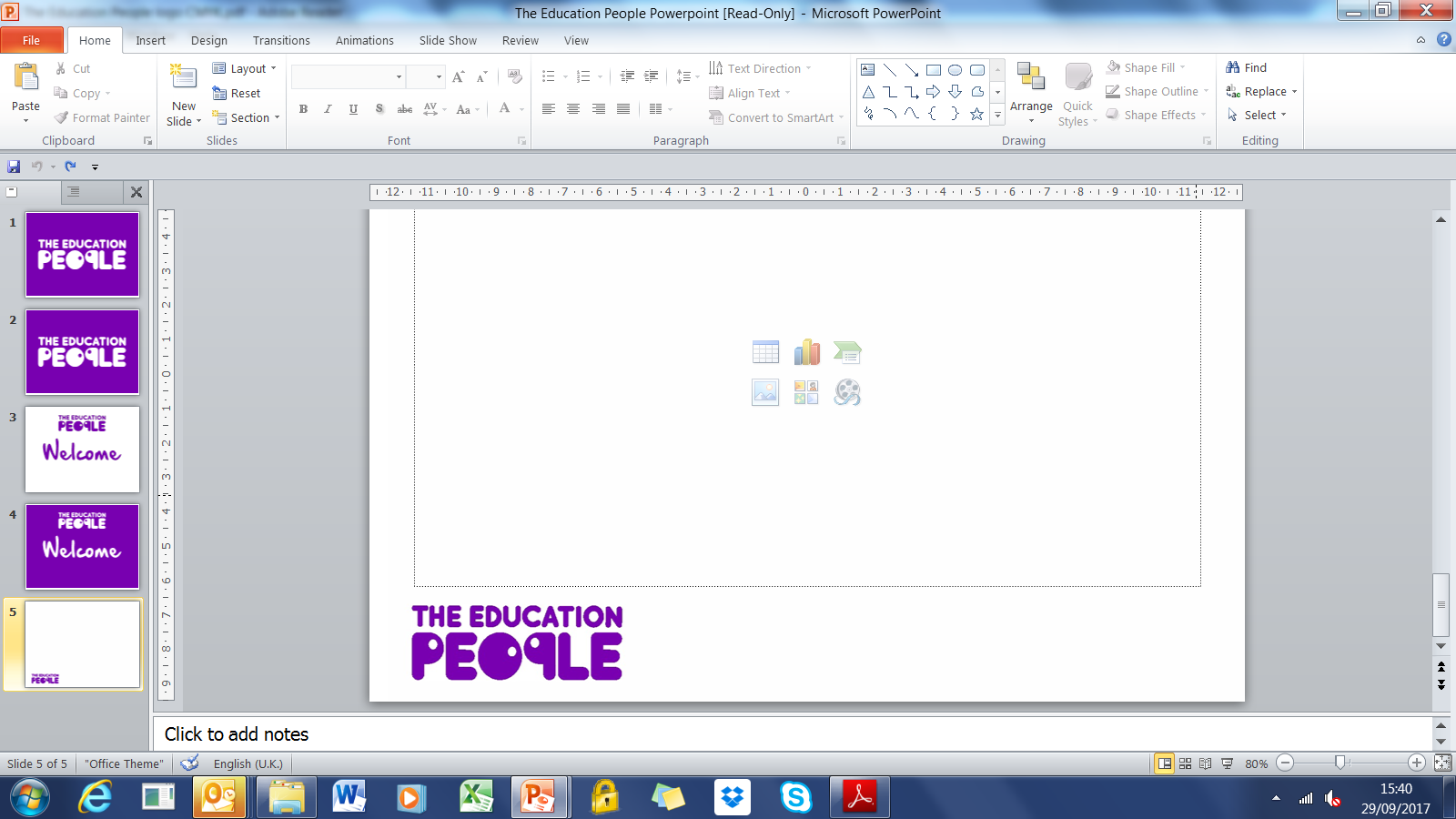 Things to know about the company
Decision made by KCC Cabinet in March 2017 to establish an Education Services Company 
Wholly owned by KCC
Local Authority Trading Company (LATCo)
Limited by Guarantee so surplus is reinvested into the services it provides
Company board has representatives from our stakeholders as well as independent resource to support the company’s activities
500+ staff at launch
circa £25million turnover
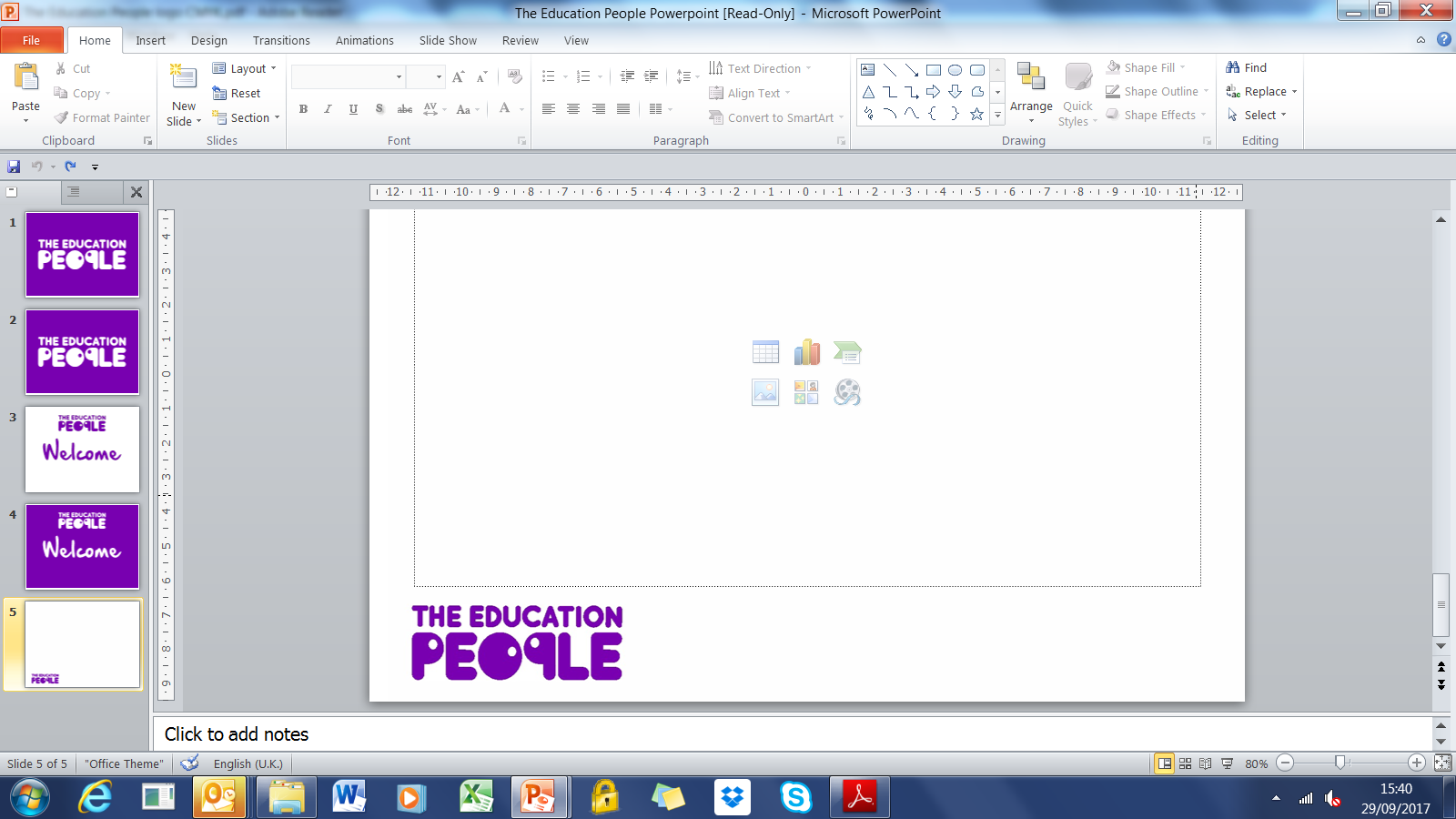 Key Reasons for Doing This
To secure for the longer term the ability to provide the highest quality services that we can to children, young people and families in Kent

To ensure that schools and other settings will continue to be well-supported by and work closely with their local authority to deliver the best possible outcomes

To realise the additional opportunities for growth in traded Education Services to better support the delivery of high-quality statutory services.
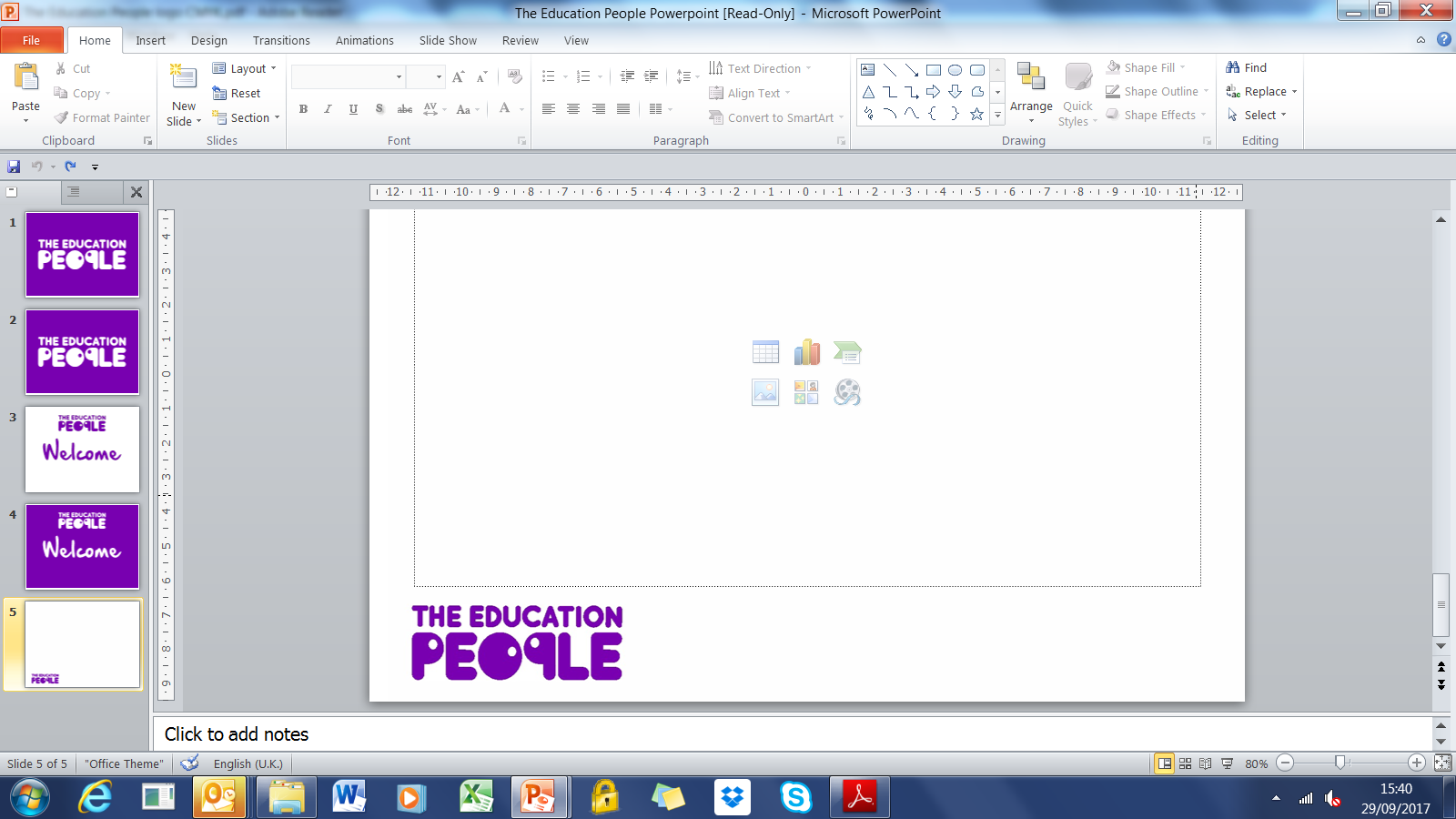 Which services will The Education People provide?
The Education People will continue to deliver services on behalf of KCC as well as delivering strategic traded packages. 

Our new website will also provide you with information and the means to access all KCC services.
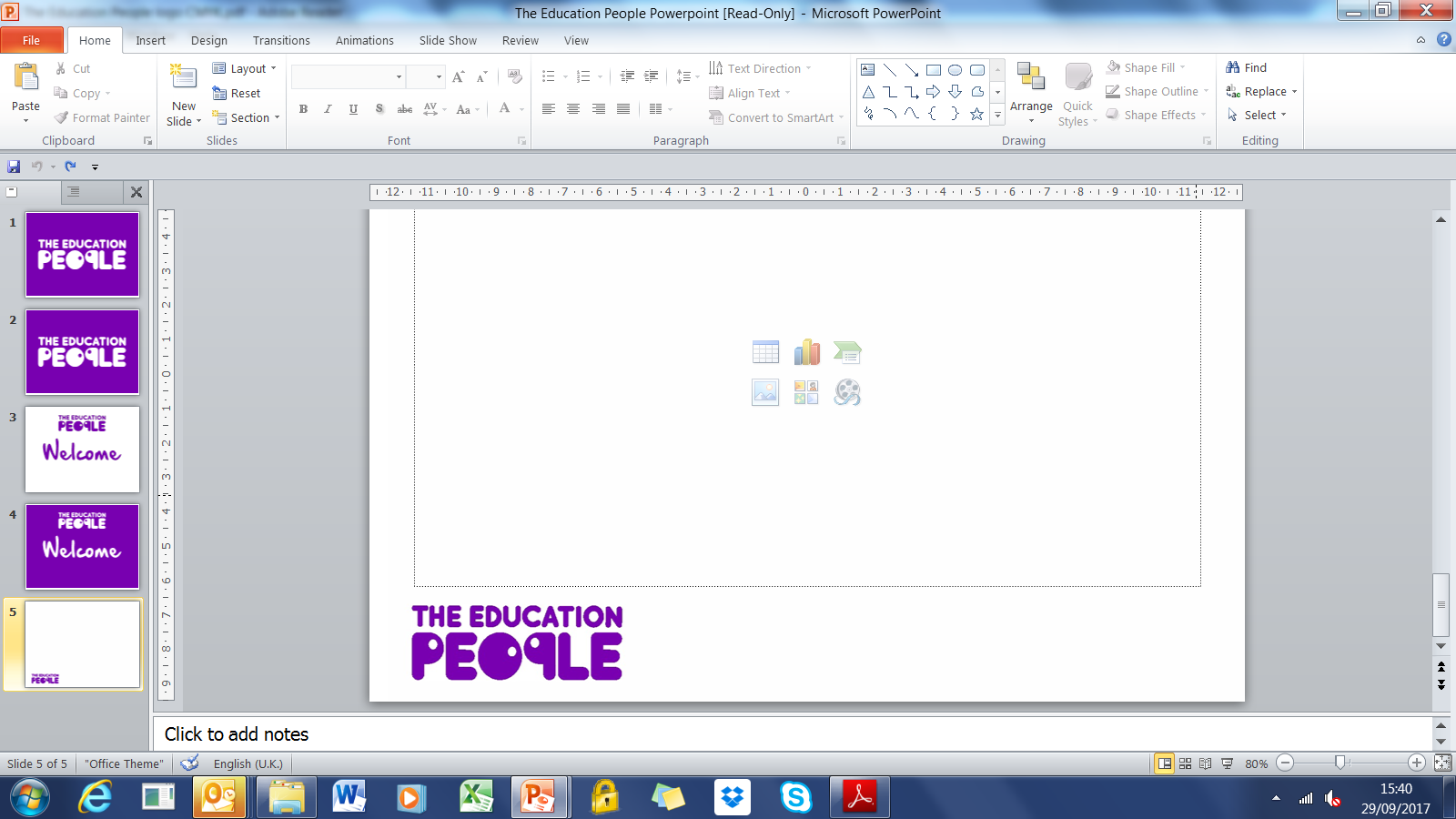 KCC Governance Structure
Cabinet
CYPE Cabinet Committee
Governance Board
Stakeholder & Commissioning Board
Members, schools, Govns and EYs settings representation
CYPE Directorate
Schools, EYs settings representation as Non Executive Directors
The Education People Company Board
CYPE
Core Services
KCC Group services delivering to schools e.g. BSC, IL
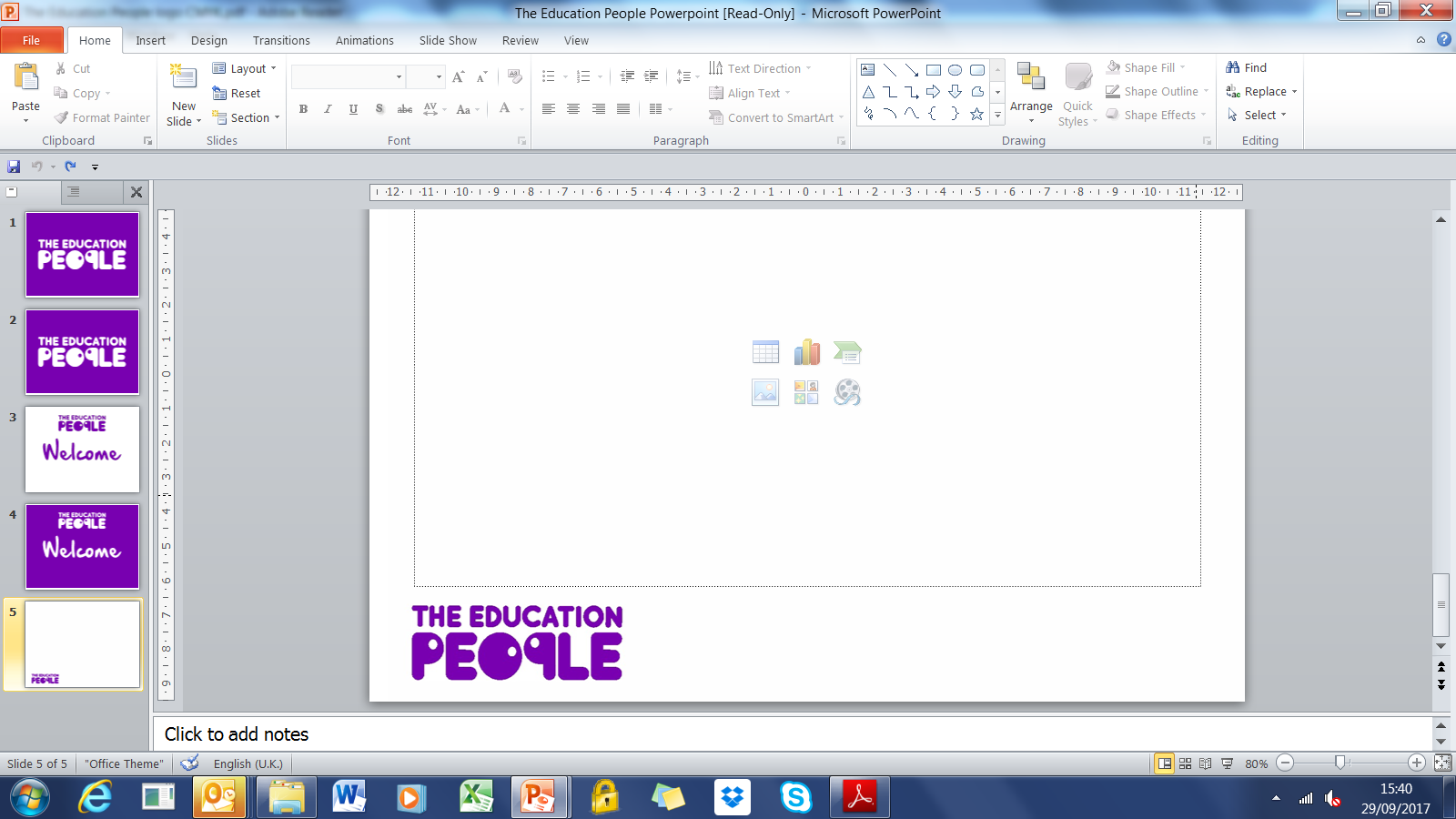 Company Governance Arrangements
Company Board

Chair:  Patrick Leeson

Three school NEDs - Headteachers from Primary, Secondary and Special schools – Primary  NED tbc, Carl Roberts (The Malling School), Neil Birch (The Beacon School)

One NED from the Early Years Sector – Michelle Jones (Little Acorns Pre-School)

Independent NED – Tina Herring 

KCC NEDs – Katie Stewart and Steve Whiting

Company secretary - Gurpreet Singh
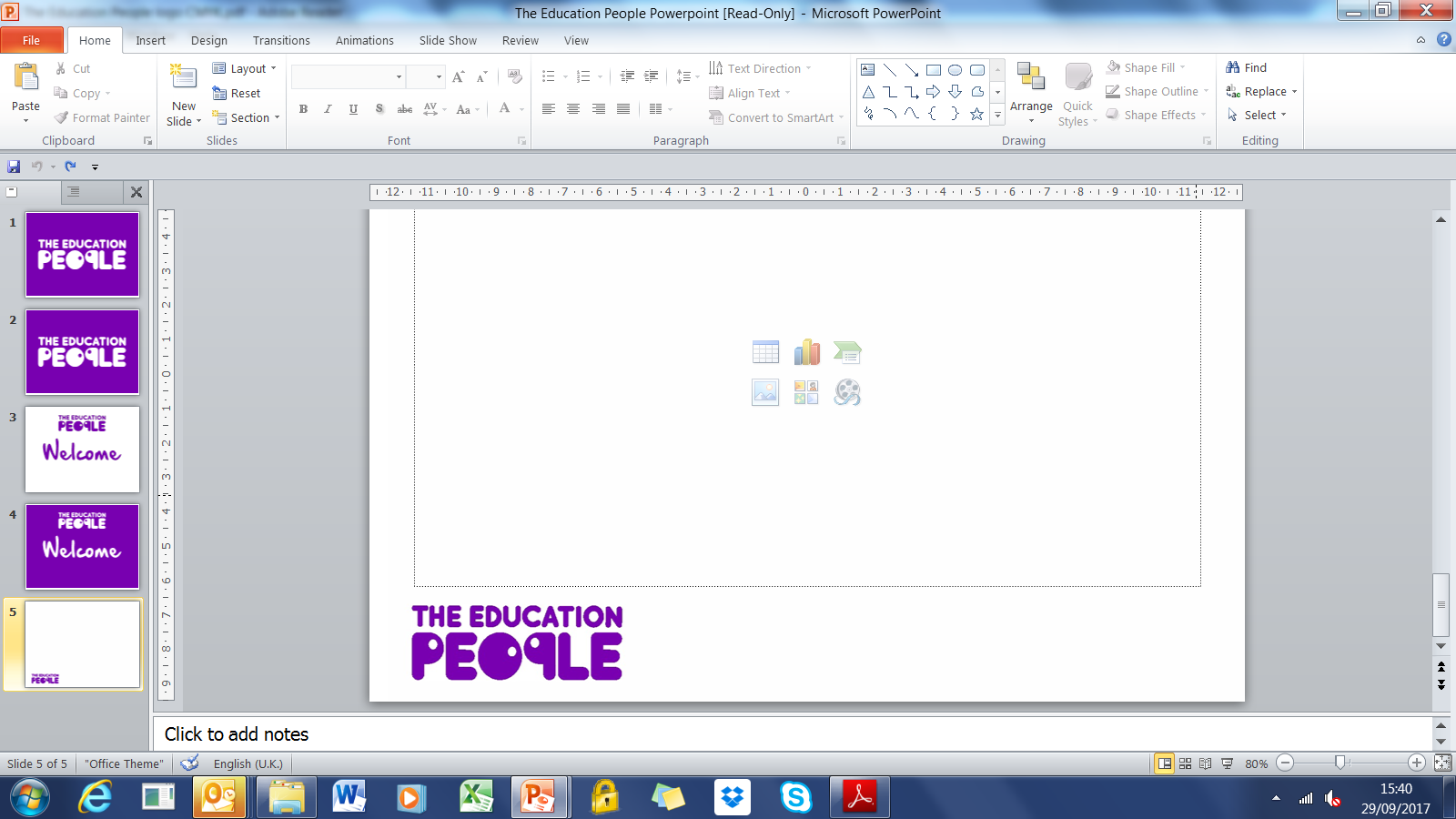 What next?
Contract finalised with KCC for services bought on behalf of schools by KCC
Key performance indicators agreed
New website for the company with improved search facilities
Work to commence with schools on developing new services and products
September 2018: 
revised ‘go live’ date and formal launch of company
staff transfer into The Education People via TUPE
contract between The Education People and KCC for provision of services begins
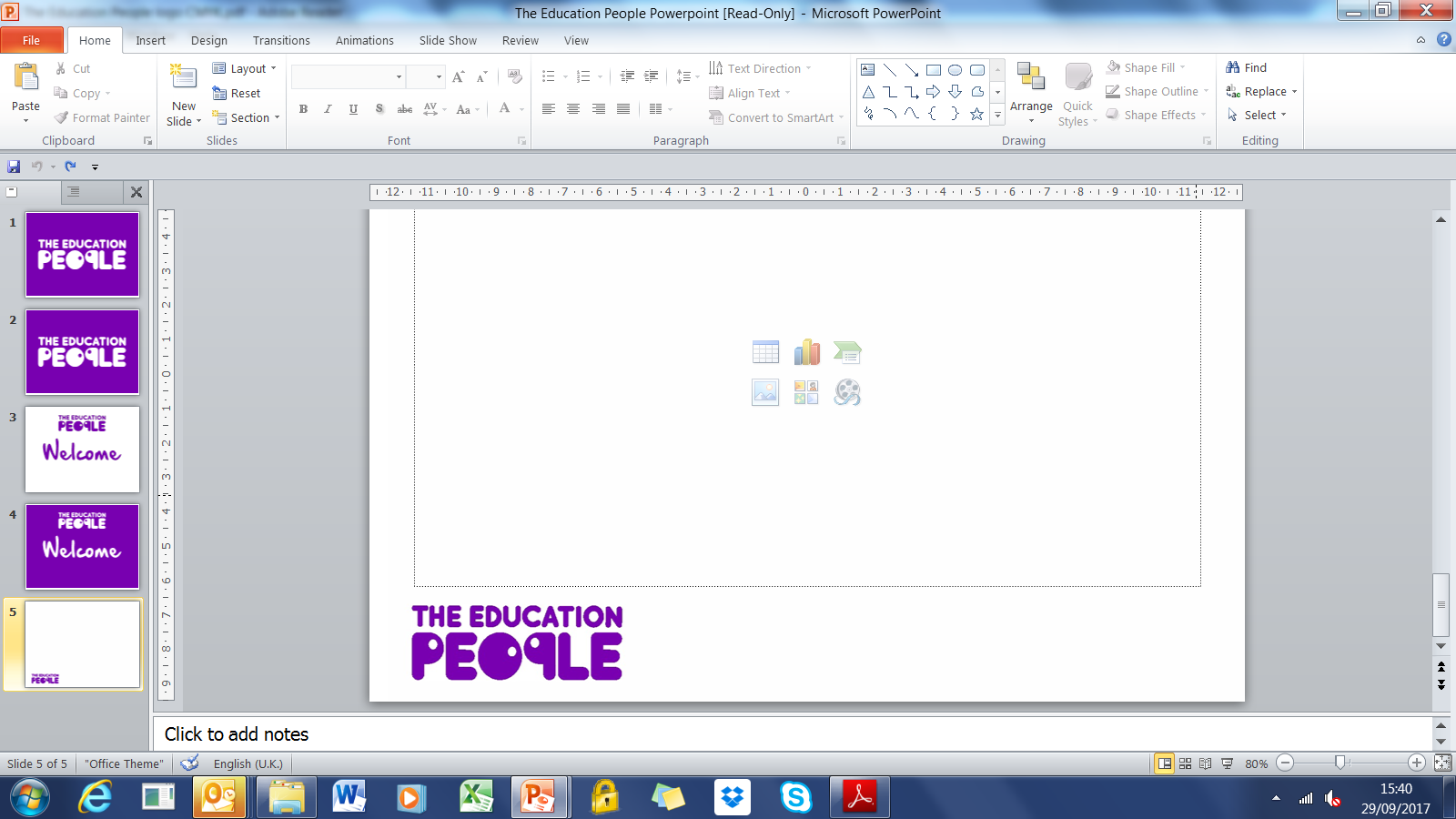 Company Values
Excellence
We strive to excel in the delivery of high quality services that produce lasting outcomes: balancing pace, precision, practicality and cost.
Moral Purpose
We are driven by our shared moral purpose to do all that we can, both directly and indirectly, to improve educational outcomes and life chances.
Spirit of Innovation
We have a restless curiosity; we embrace every opportunity to learn, to challenge the status quo, and to seek to set new standards for outcomes and delivery.
People First
We are committed to always putting people first: our staff, clients and partners, and above all, the people we serve.
Stronger Together
We believe in the power of partnership and collaboration, understanding that the very best outcomes are delivered only when we work together – with each other, our clients and partners.
Integrity
We expect the highest standards of professionalism and integrity of ourselves and others, acting at all times within the ethical framework of our values.
The Education Commissioning Plan
Current Issues & challenges
Keith Abbott
Director, Education Planning & Access
Total of 70FE* Primary places across the planned period, 60 temporary Year R places.
Total of 82FE* Secondary places across the planned period and 940 temporary Year 7 places.
*All figures rounded to the nearest 0.5FE
Integration of Children’s Services
Sarah Hammond 
Interim Director, Specialist Children’s Services 
and
Stuart Collins
Interim Director, Early Help and Preventative Services
Children & Young People’s ServiceIntegration Programme
Integrating Support Services for Adolescents at Risk
Develop Integrated Team Around High Needs Schools
Ensure vulnerable children and young people get maximum benefit from universal services 
Reduce the need for intensive services
Support schools to provide Early Help to pupils
Reduce new adolescent entries to care
Increase numbers of adolescents staying with families and returning home earlier
Reduce adolescent remands to criminal justice system
Integrated Early Help Unit and Social Work Team
Fostering Placement Stability
Reduce frequency of placement moves 
Reduce use of high cost placements
Improve use of outdoor education opportunities and youth hubs
Right assessment, right child, right time, right place 
Manage step up and step down
Remove need for repeat assessments
Reduce re-referrals
HeadStart Resilience Hub
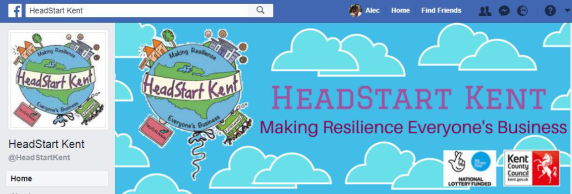 www.HeadStartKent.org.uk
Contains accessible resources services, activities and tools for Young People, parents and staff
Resilience Toolkit for schools operational  and being improved
Quality Mark being developed
Advice for all staff schools and communities  schools on how to access resources, use the toolkits, signposting for young people, etc.
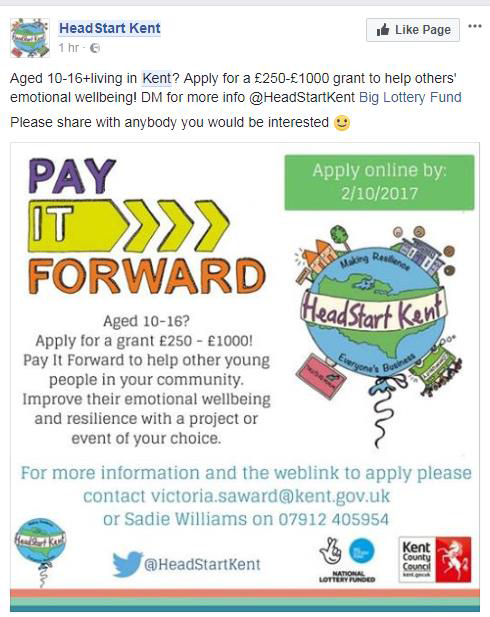 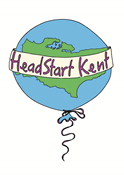 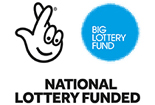 @HeadStartKent
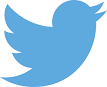 The Front Door
Penny Ademuyiwa
Assistant Director – Front Door
Specialist Children’s Services
Integrated Front Door
Development of a single integrated team that will be responsible for dealing with all Requests for Support at an intensive level and above – June 2018

A single ‘Request for Support’ form to replace the IAR (Interagency Referral Form), EHN (Early Help Notification) and DAN (Domestic Abuse Notification) – June 2018

Updating of the Kent and Medway Threshold Document -  June 2018

Development of a multi skilled workforce that has written processes, an agreed methodology and sufficient training to work flexibly - ongoing

Strengthening of  the management team and use of Team Managers for all decision making - complete
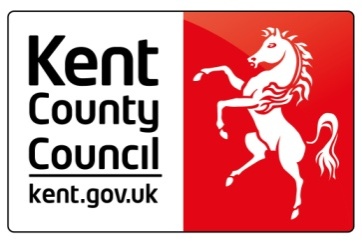 Penny Ademuyiwa
March 2018
Penny Ademuyiwa
Assistant Director
Bryony Khadaroo
Lesley Gould
Dave Mackins
Out of Hours
Service Manager
Service Manager
Business and Admin Manager
Out of Hours cover Kent and Medway Children and Adult safeguarding
4x team managers
Jo Stevens
Maggie O’Donoghue
Mary Law
Sandy Phillips
Jacqui Everingham
Louise Whyatt
Integrated Administration Team
Front Door Team Manager
Front Door Team Manager
Matt Baber
Sheila Langsmead
Integrated Front Door teams 
Team Manager
Senior Practitioner
Contact Assessment officer 
EH Triage Officer
Front Door Team Manager
Front Door Team Manager
Alex Stringer
Beverley Taylor
Front Door Team Manager
Front Door Team Manager
Integrated Front Door
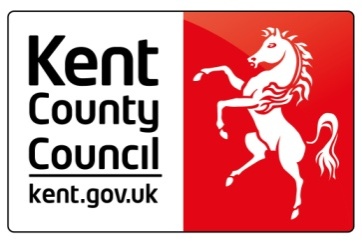 March 2018
Penny Ademuyiwa
Communicating with the Front Door
Request for Support at Intensive level and above

Participation in Strategy Discussions

Agency checks  

Feedback regarding referrals 

Out of Hours service – outside of office hours for new and urgent work
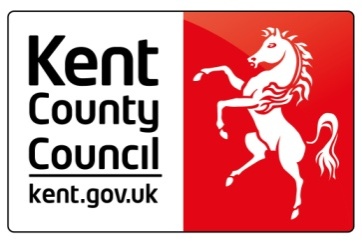 March 2018
Penny Ademuyiwa
Children and Young People’s Mental Health Services
Dr Ana Mendes
Consultant Clinical Psychologist
NELFT NHS Foundation Trust
The Single Point of Access
The Single Point of Access for Children and Young People’s Mental Health Interventions is: 	0300 123 4496
From 1 February 2018 referrals and general enquiries/correspondence should to be sent to 
nem-tr.kentchildrenandyoungpeoplehealthservices@nhs.net
Post: Foster Street Clinic, Foster Street, Maidstone, Kent ME15 6NH
Operating Times: Monday to Friday: 8am to 8pmSaturday: 8am to 12noon
High Needs
Matt Dunkley CBE
March 2018
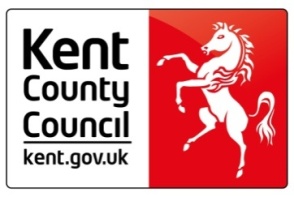 How much High Needs Block (HNB) funding do we receive?
The HNB has increased by £62m (+44%) since 2013-14
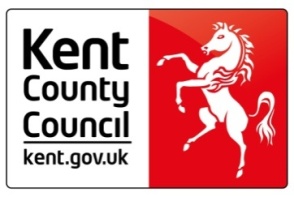 Why has it increased by £62m?
Tfr from Notional SEN
Tfr from Schools Block
£15m
£28m
for mainstream
(legislation)
Technical adjustments
DfE increases
£22m
£62m
-£3m
for SRPs
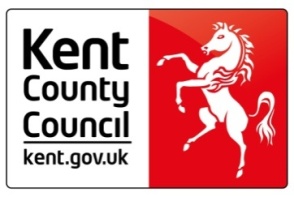 What does it fund?
The majority is passed directly to schools, early years providers and post 16 institutions for the support of individual pupils with SEND

Pupil Referral Units and Alternative Provision

Some statutory services provided by the LA
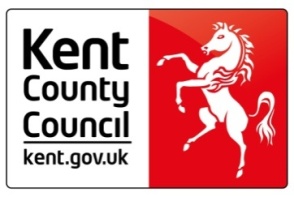 High Needs pupils/students numbers
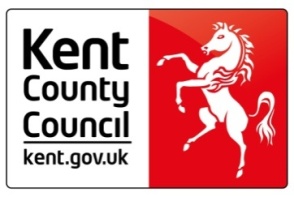 What have we spent on High Needs?
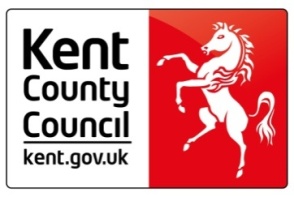 Scale of the problem we face
We no longer have a DSG reserve - must reduce costs to remain within budget
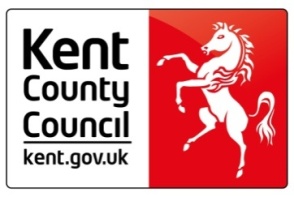 Future outlook for High Needs Block
Annual funding now calculated on a National Funding Formula basis
Kent is a floor funded LA – attracting approx. £15m floor funding
Small increases for overall population growth 
No increases for inflation (until the floor funding has been eroded)
DfE likely to stop transfers from Schools Block
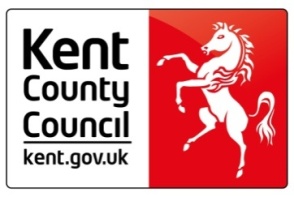 What schools have told us
2018-19 High Needs Funding must: 
be fair and equitable; hold schools accountable for public funds 
be preceded by ‘assess, plan, do and review’ using normally available resources (core standards) 
be specific to individuals within the context of *guidance
target greatest need and agree longer term funding for highest levels of SEN needs 
recognise schools are different; % HNF pupils will vary
not be seen as part of the budget for forecasting and schools should not set HNF income target 
* Education Endowment Best Use of TAs guidance about group interventions
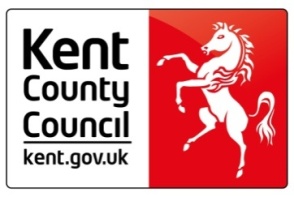 The new arrangements from April 2018-19
Schools have been notified of amounts for any pupils that are presently in receipt of high needs funding 
Pupils subject to an EHCP or SEN Support with severe and complex needs  
Stream-lined application and reapplication process
After the actual costs of provision are agreed, need specific, graduated top up funding will be paid
Higher levels of funding outside of the rates may be agreed in exceptional circumstances
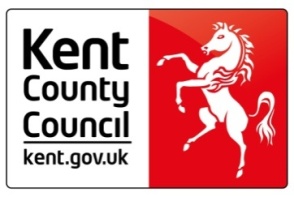 The Long TermWhat we can all do to make a difference
Reviewing what we do now and how we do it
Evaluating the impact of what we are doing
Looking at the totality of resource e.g. cross over with pupil premium

Managing demand
Ensuring good quality universal provision; eg. ASD friendly schools
Developing capacity; workforce development
Reviewing often
Engaging with parents and carers
Engage with other professionals (eg Health)
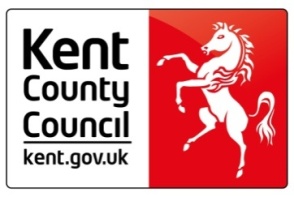 What we can all do to make a difference
Increased impact for the same cost
Embed the Mainstream Core Standards
Embed best practice approaches
Utilise Provision Mapping to achieve better value for money 
How well are interventions running and what is the impact?

Reducing costs
Economies of scale 
District collaborations
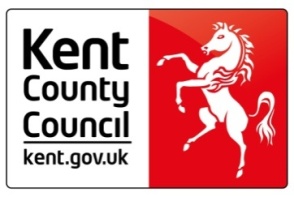 The context of where we are …
We have a joint responsibility to provide the most effective ways to meet the needs of all of Kent’s children and young people 
The amount of funding we are set to receive is effectively capped – DfE will not change this
We are currently spending more than we have on HNF and we have an overspend from previous years to repay from elsewhere in the the DSG
So we have to live within the available budget; County Council will not top up the DSG
Therefore we have to consider changing the way we deliver targeted and specialist provision/ resources, its relationship with other funding
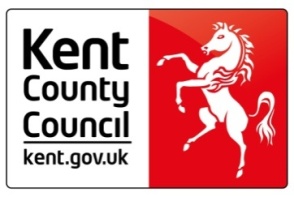 Questions in groups
Looking forward; 
How can we live within our means across HNF and SEND in the system in Kent?
How can we enable schools to support SEND pupils and their learning but use the fixed resources more effectively?
What should we do less of or stop  doing? Or decommission?
Should we change eligibility or amend criteria for resources?
How can we use LIFT groups to help us address these challenges?
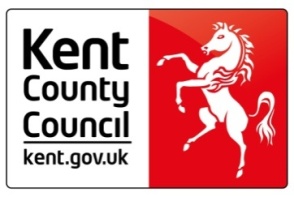 Thank you for attending
www.kelsi.org.uk
Please continue to visit the Kelsi website for key legislation, guidance and latest news and events available to educational professionals.
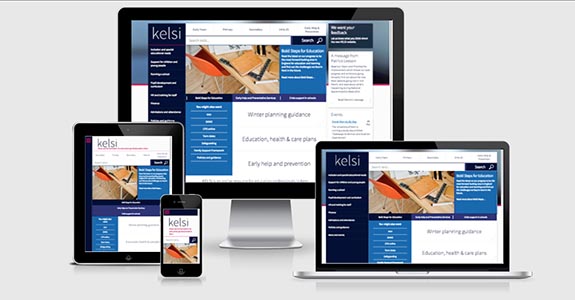